Media & Entertainment
Content ideation and creation
Start
Microsoft 365 Copilot Chat
Creatives can leverage AI to brainstorm and come to drafts faster than before.
Smart idea generation
AI driven research
Faster revisions
Generate a list of ideas to begin an ideation session with the help of Copilot.
Identify and analyze helpful sources of information in the content ideation and creation process.
Receive instant feedback, track revisions, and explore alternative ideas with the help of Copilot.
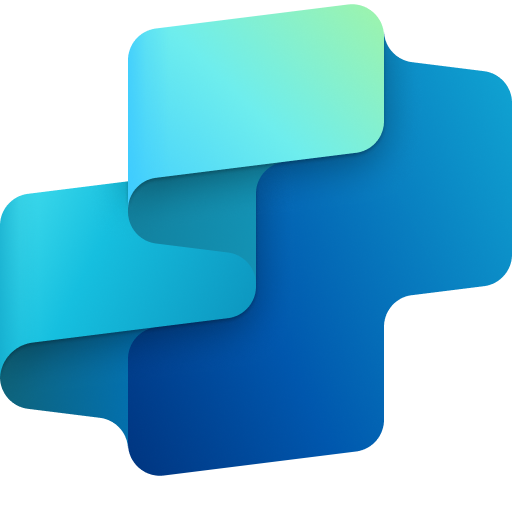 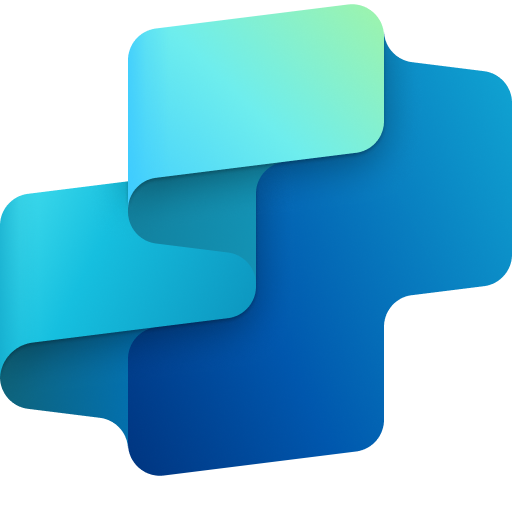 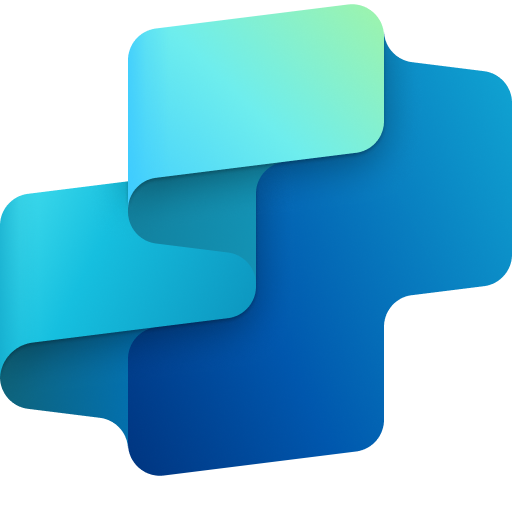 Copilot Agent3
+ Connection to Web
Copilot Agent3
+ Connection to Web
Copilot Agent3
+ Connection to Web
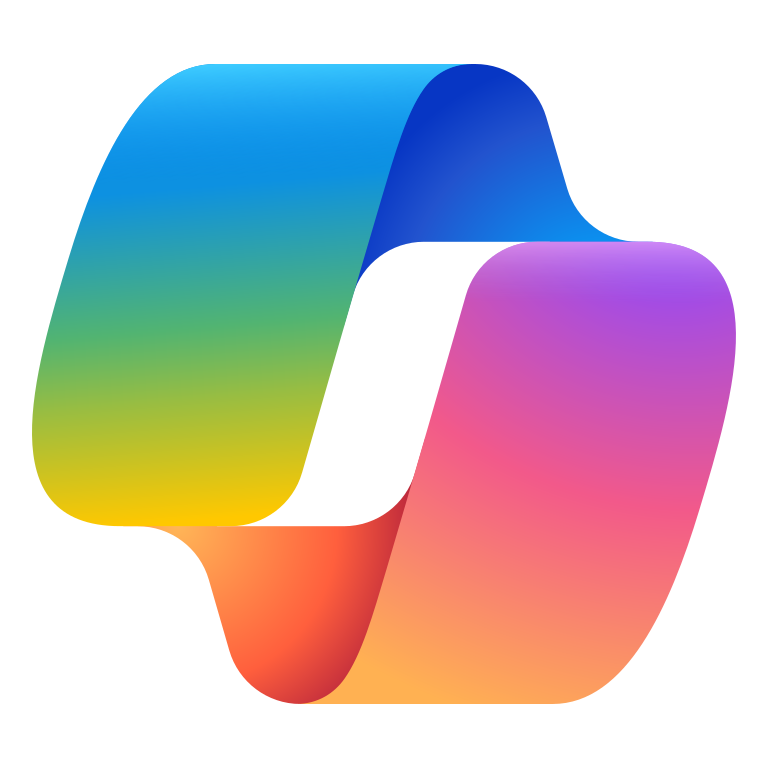 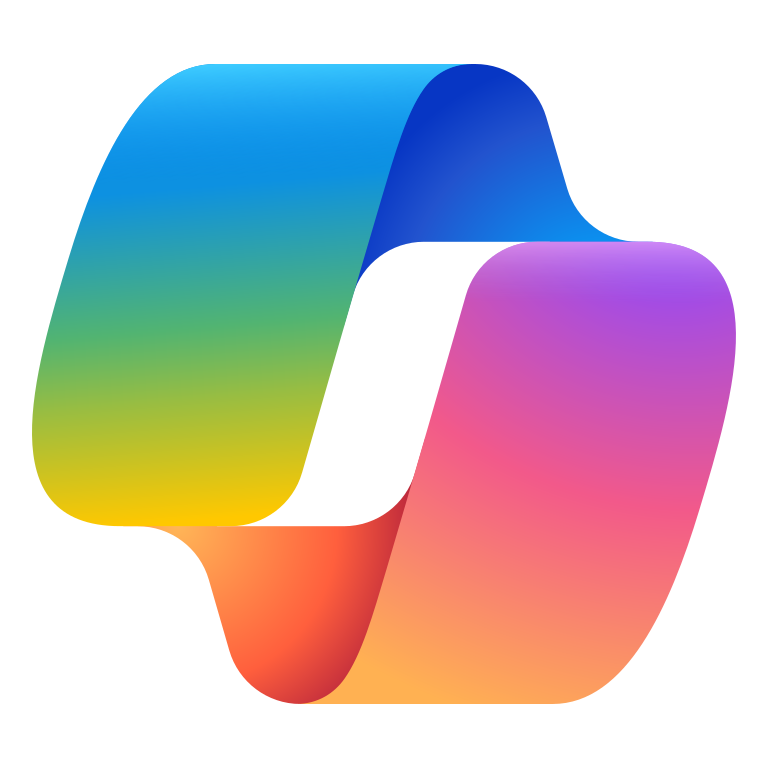 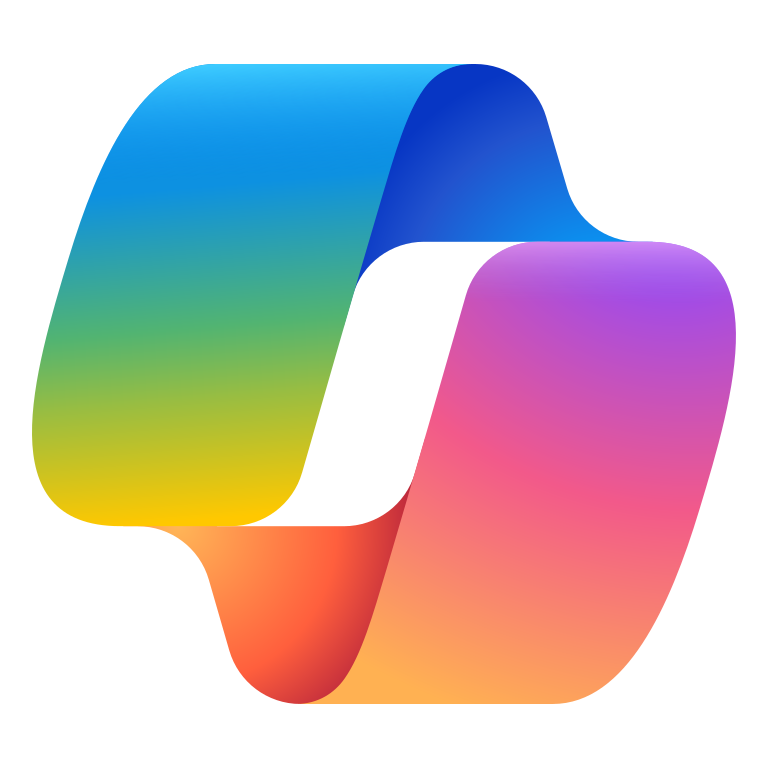 Copilot1
Copilot1
Copilot1
Benefit: Use Copilot to compile a list of ideas based upon a theme or key prompt.
Benefit: Use Copilot to provide different ideas and sources of inspiration that you may not have been able to find.
Benefit: Use Copilot to help revise early drafts of content to be able to get to a better version faster.
KPIs impacted
Pitch deck creation
Generate images
Team based brainstorming
Innovate faster
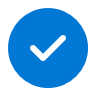 Pull together an effective pitch leveraging Copilot to write a first draft based on key documents.
Quickly create visuals based on written input.
Suggest creative concepts and topics based on a set of requirements.
Employee satisfaction
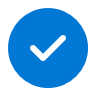 Value benefit
Cost savings
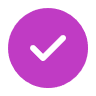 Revenue Growth
Benefit: Use Copilot to summarize and ideate best ways of communicating an idea based on inputted material.
Benefit: Use Copilot to get to a visual draft of ideas quicker than before.
Benefit: Ask Copilot to help to build on an initial set of ideas to bring concepts to life.
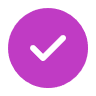